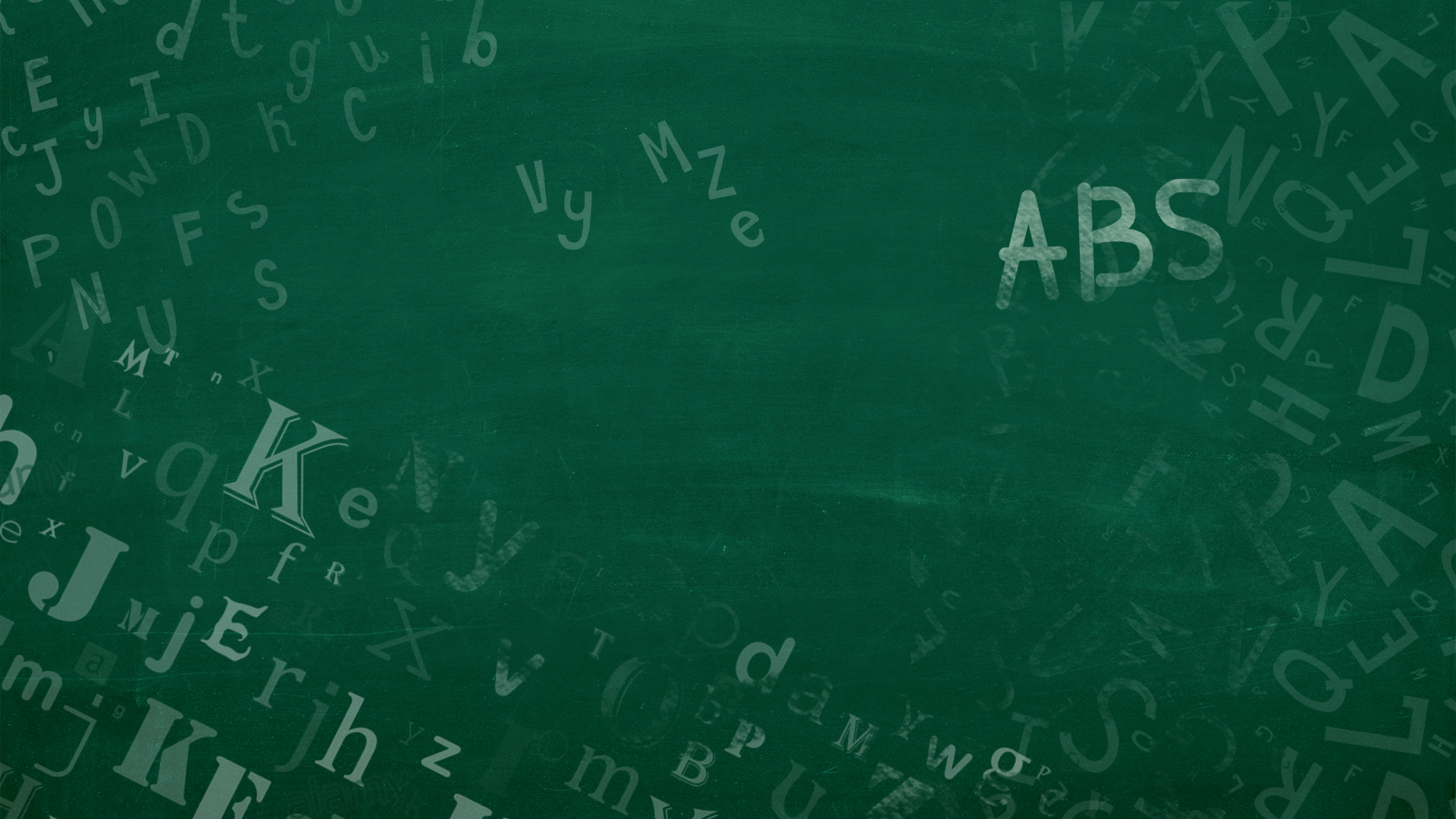 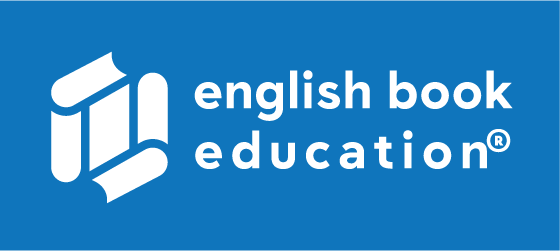 Sign of Four

Sir Arthur Conan Doyle
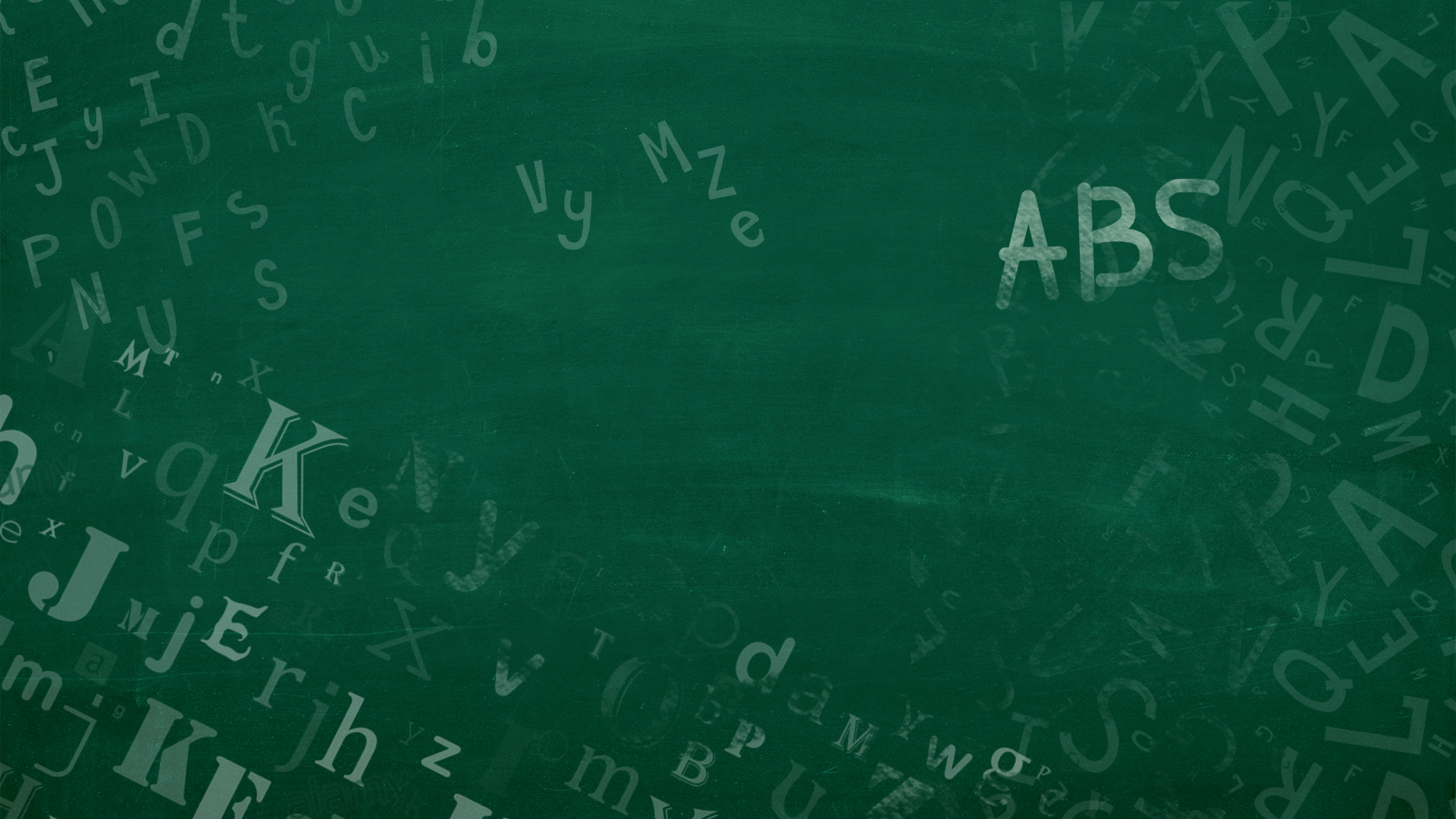 Sir Arthur Conan Doyle
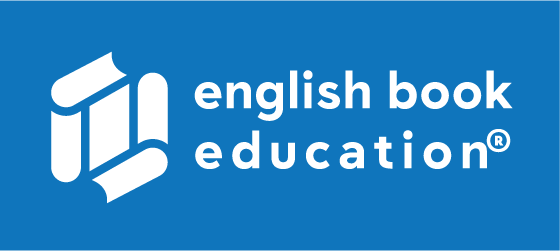 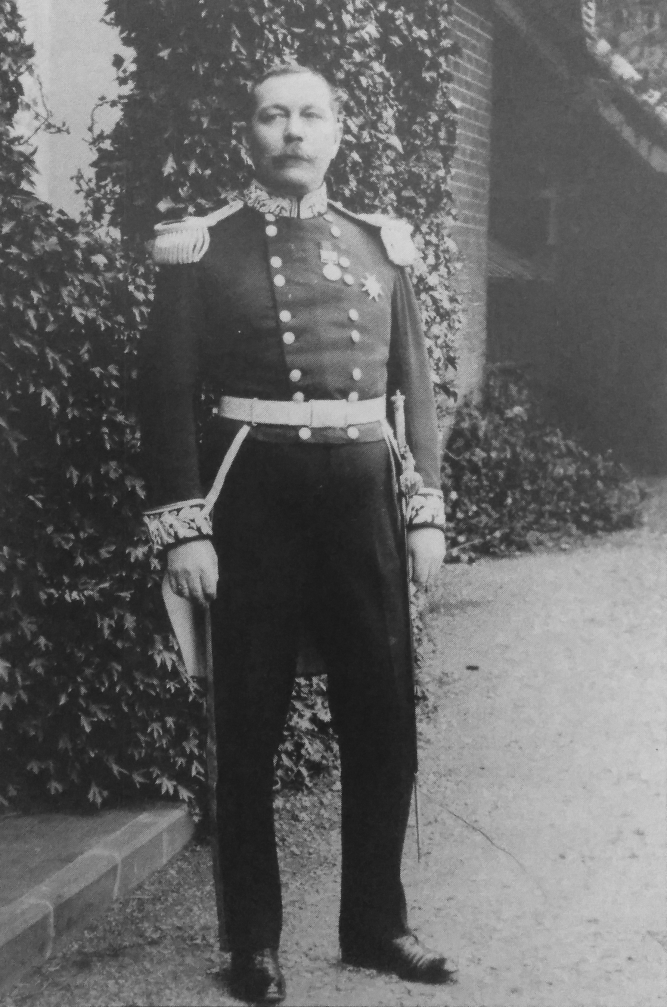 The King's and Queen's Club
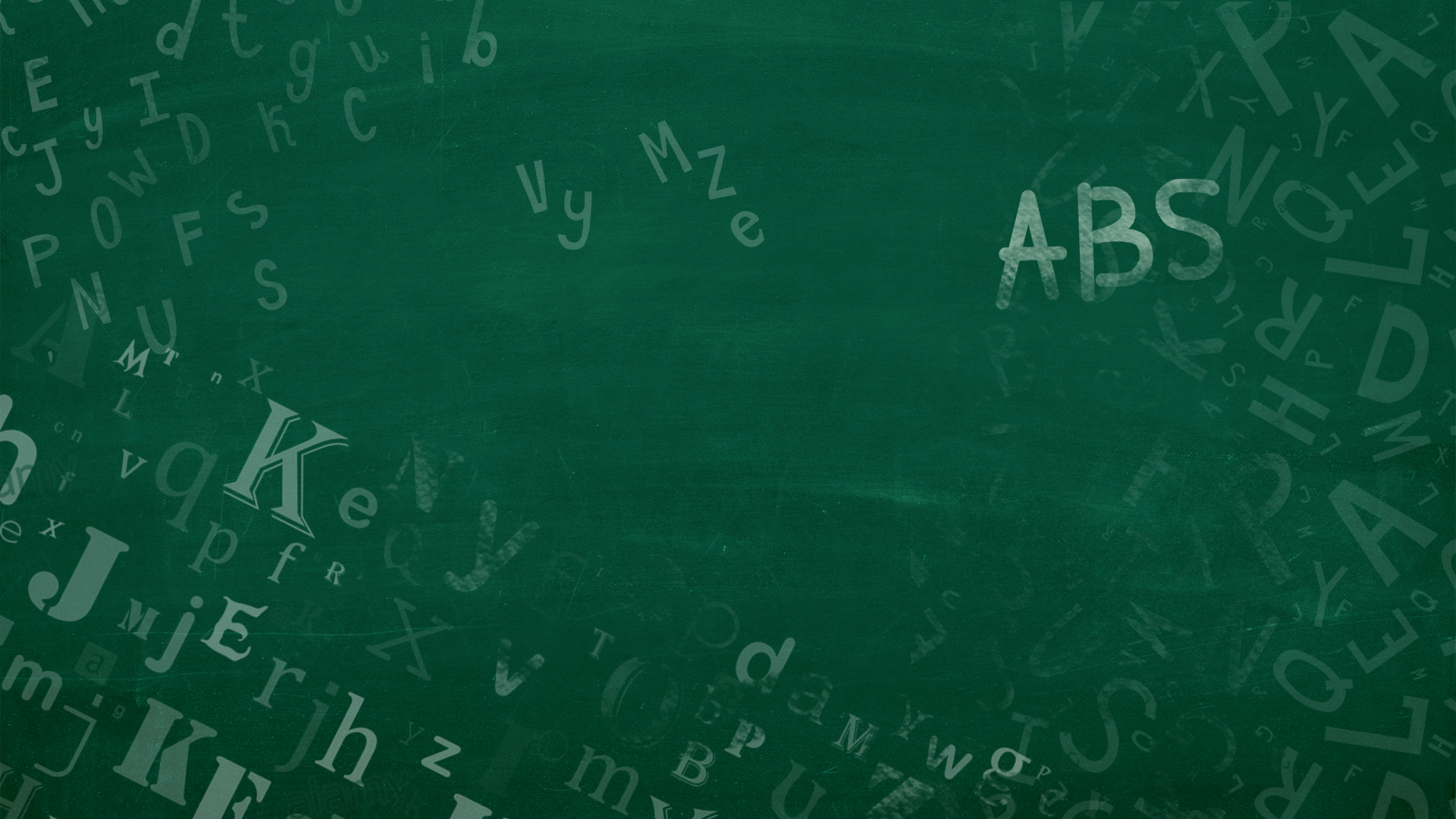 How it all began
30 August 1889
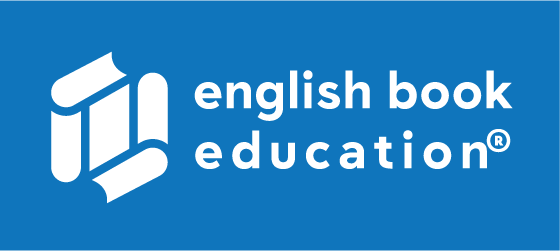 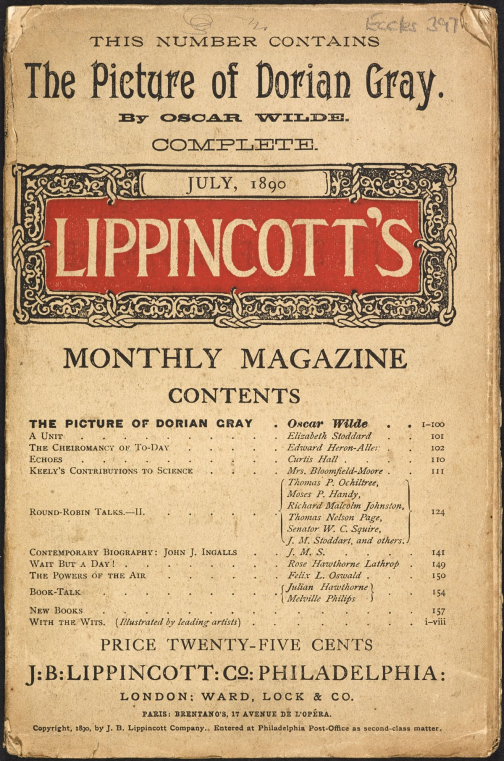 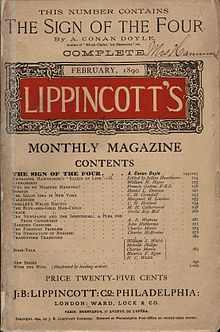 The King's and Queen's Club
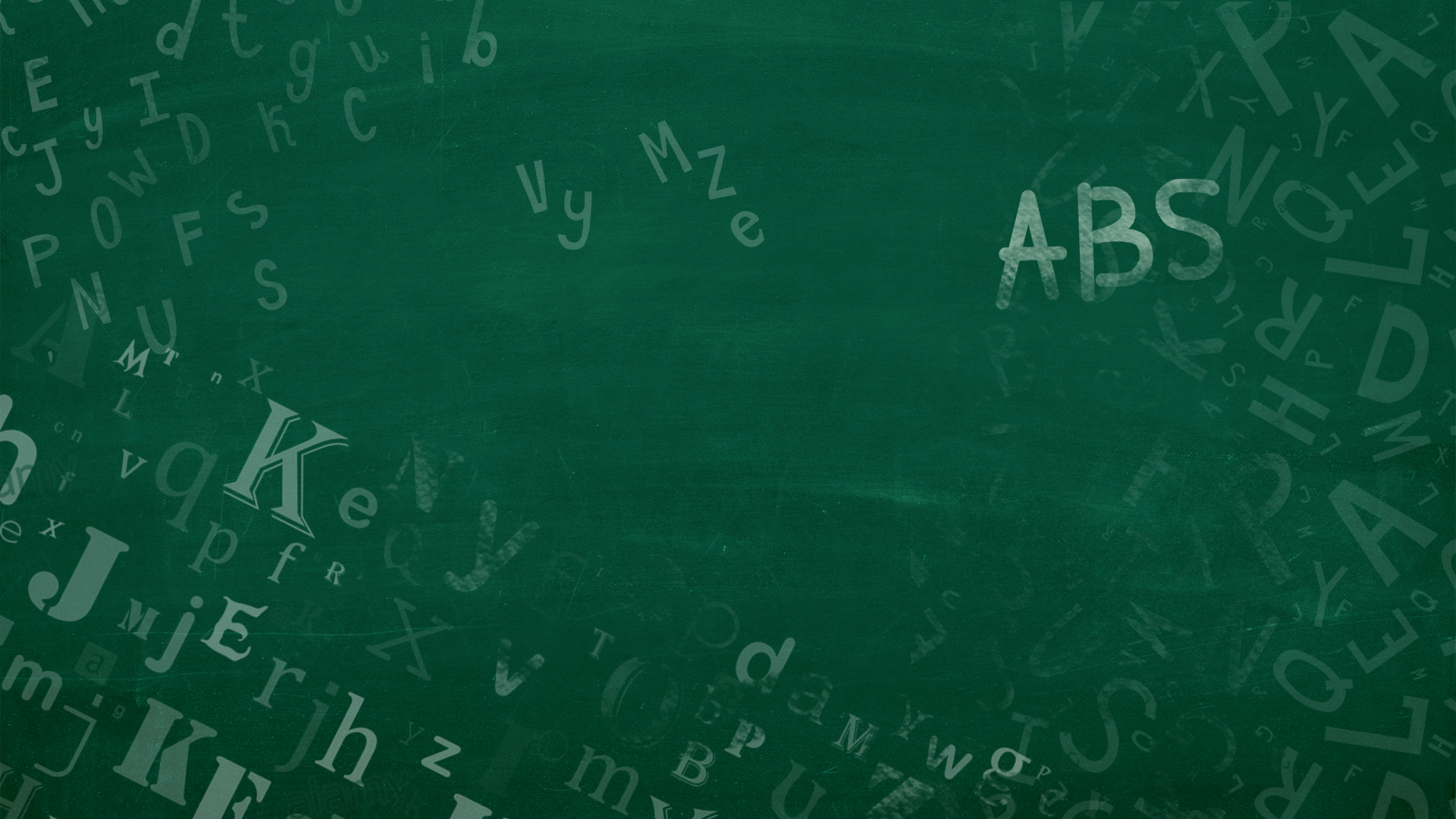 Setting
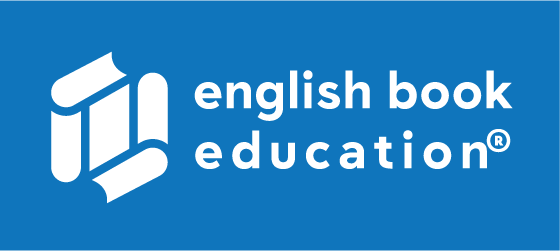 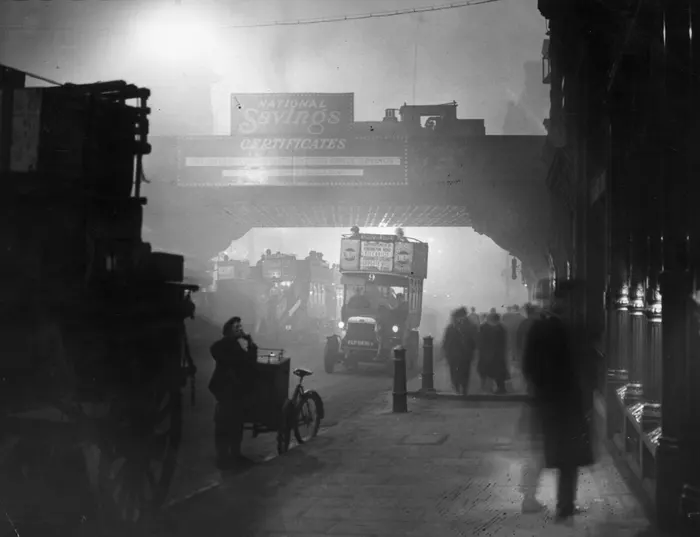 The King's and Queen's Club
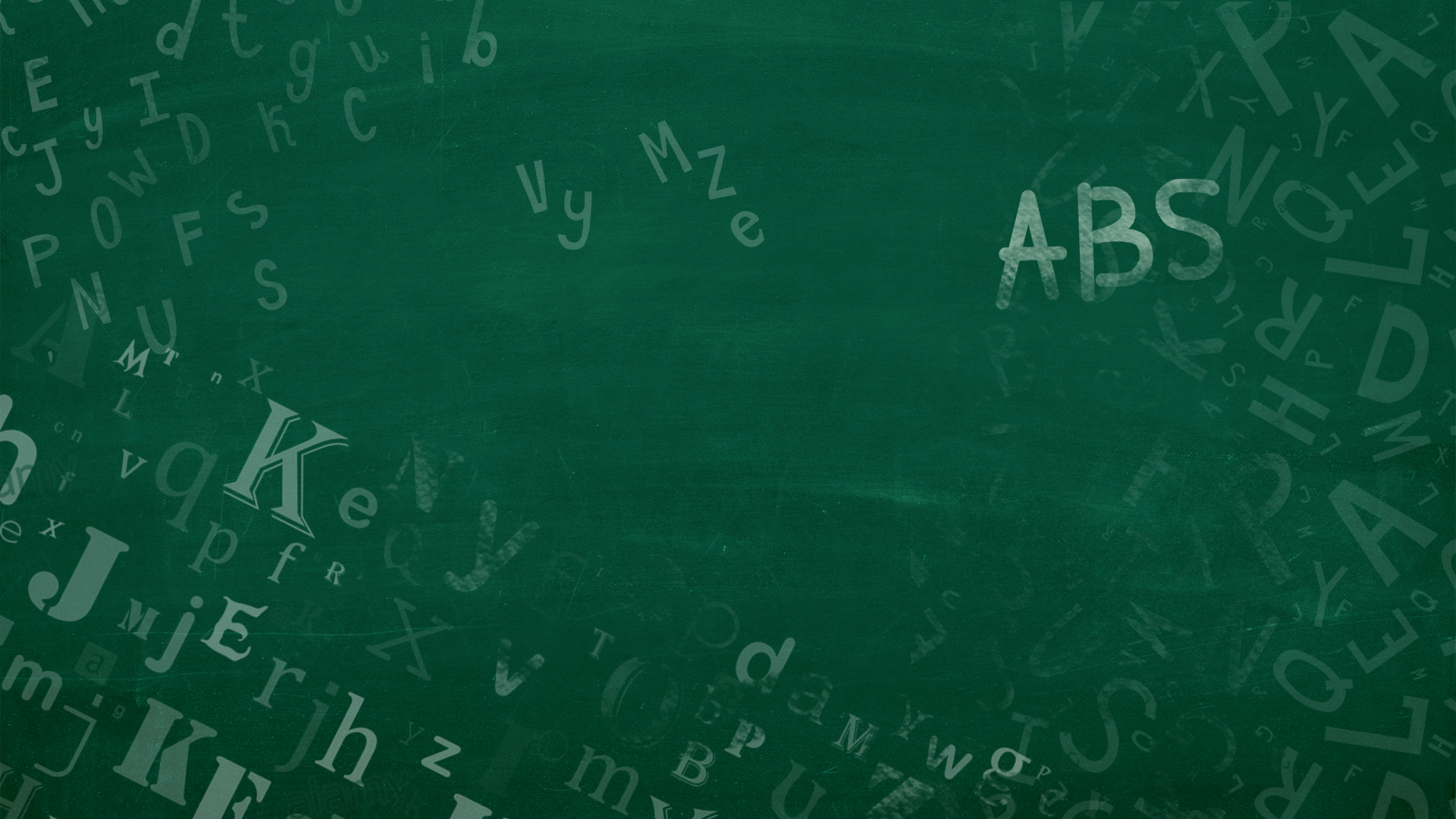 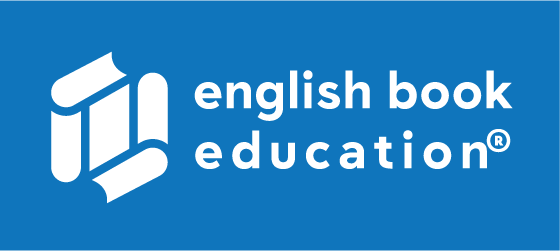 THEMES
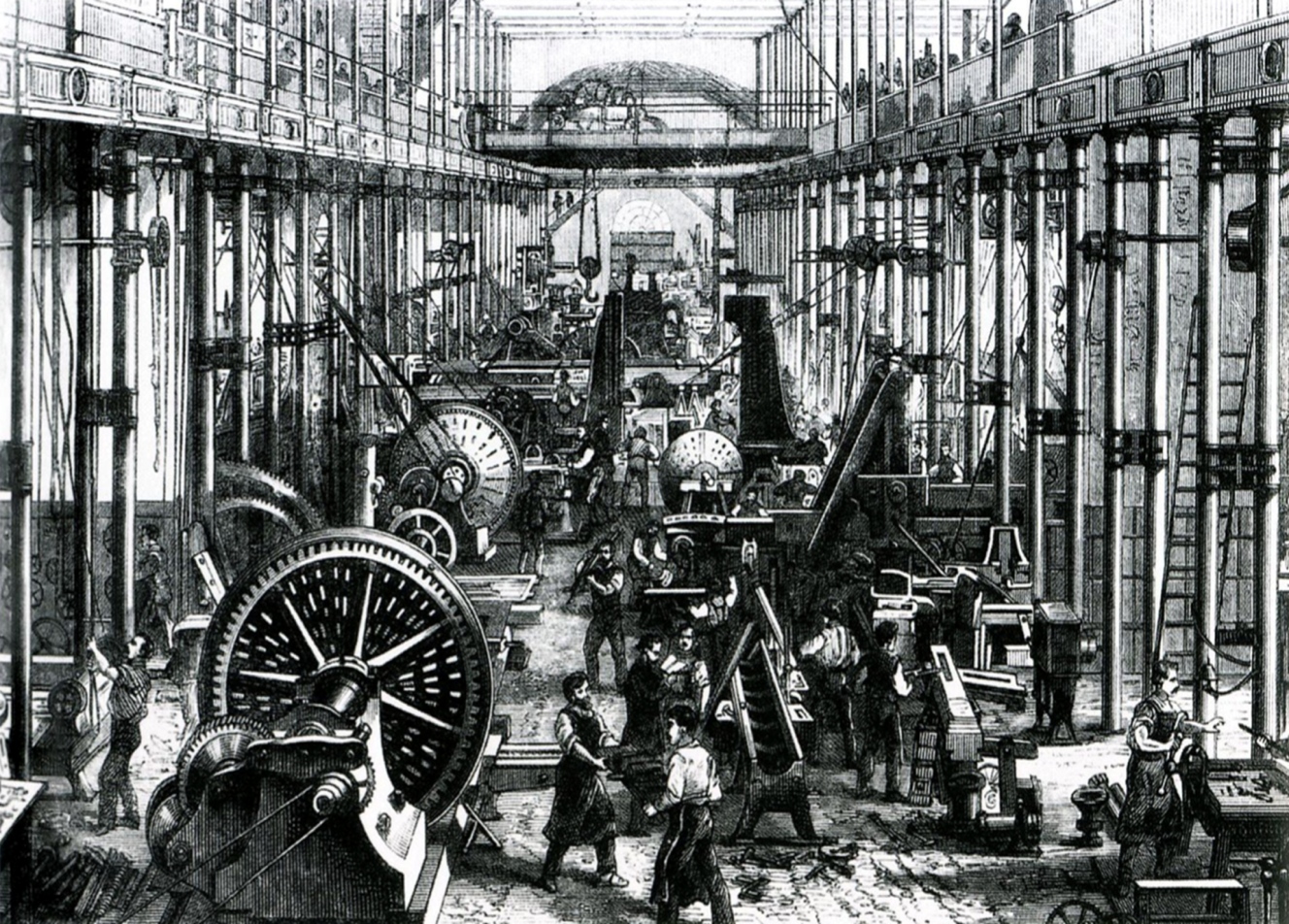 The King's and Queen's Club
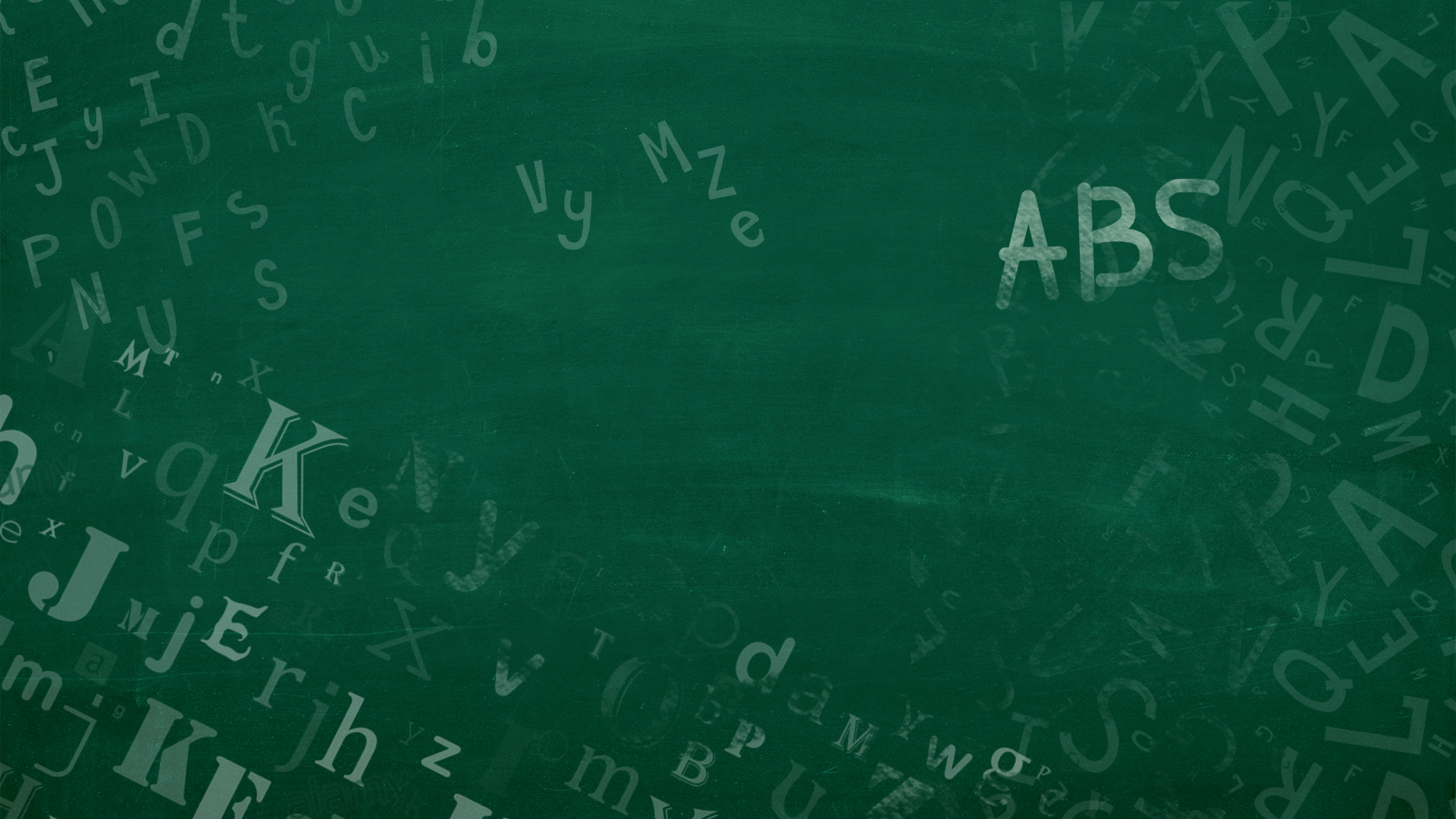 Sherlock Holmes
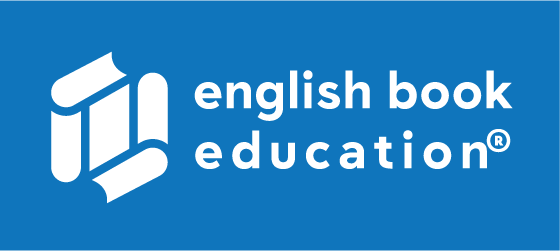 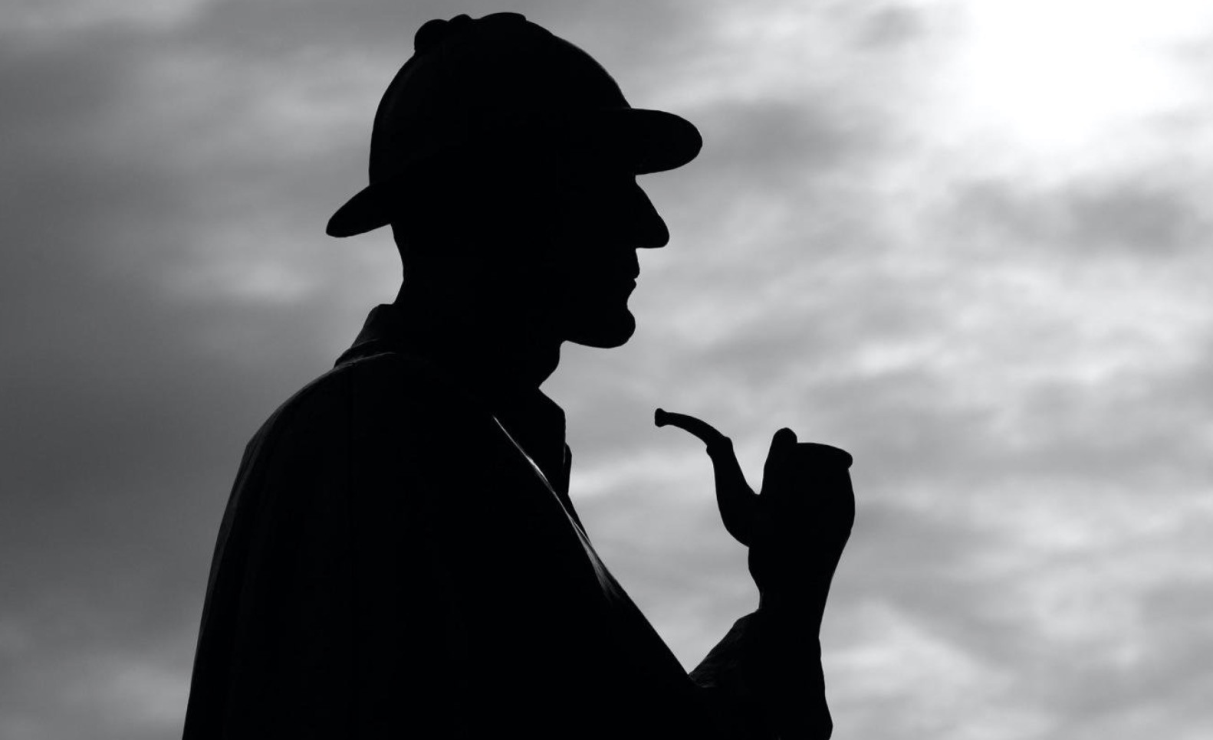 The King's and Queen's Club
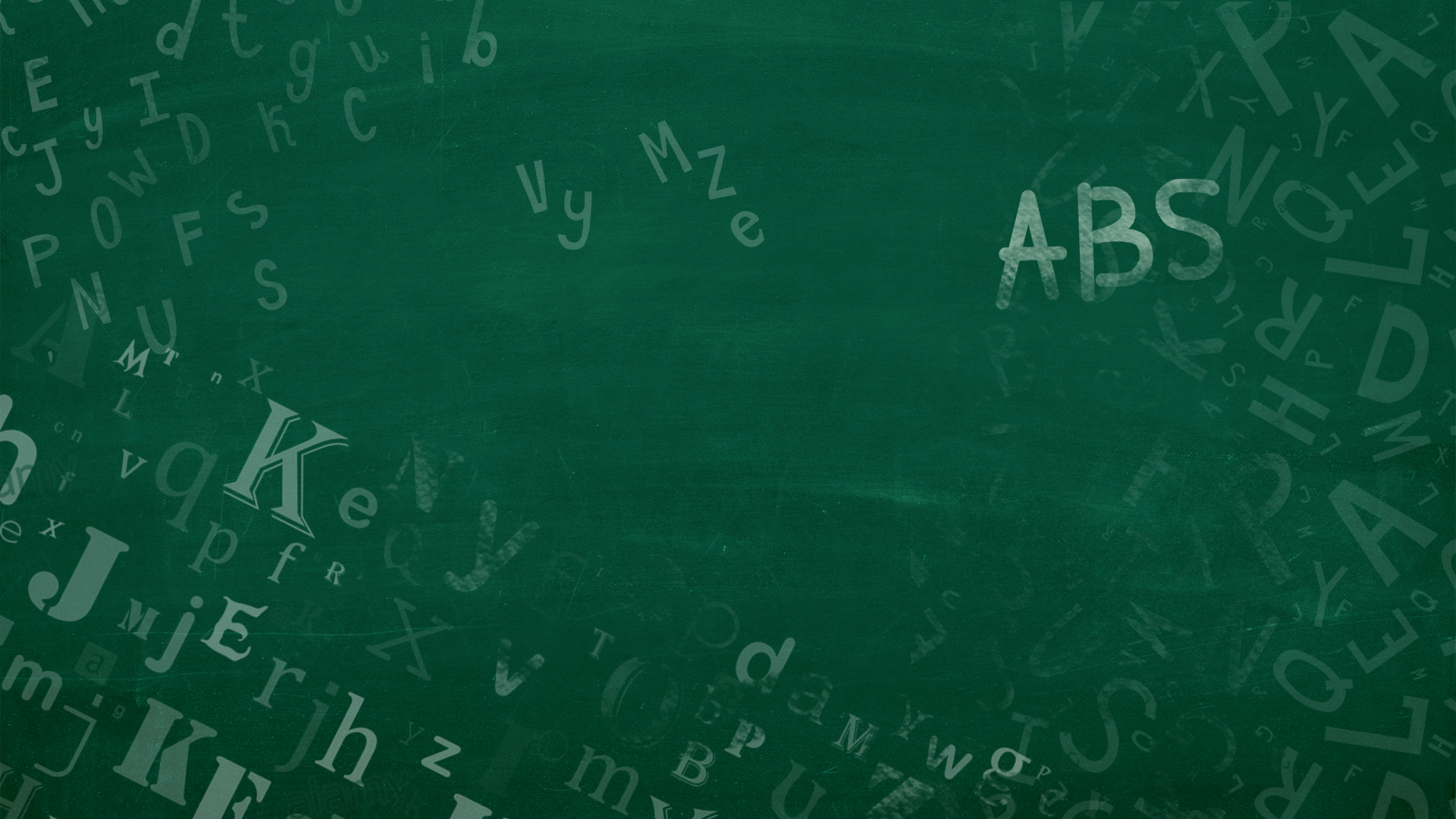 Doctor John Watson
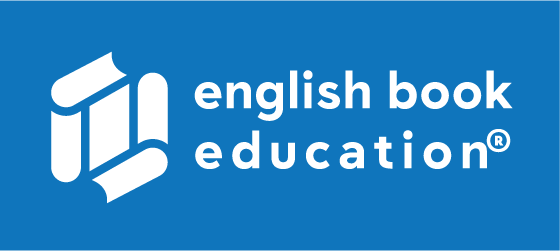 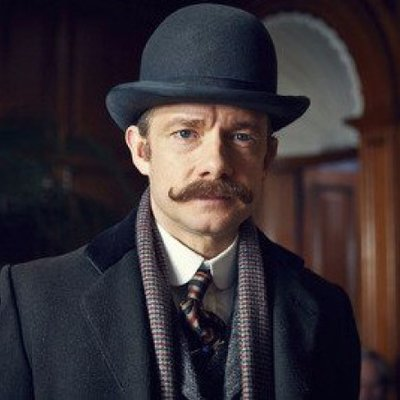 The King's and Queen's Club
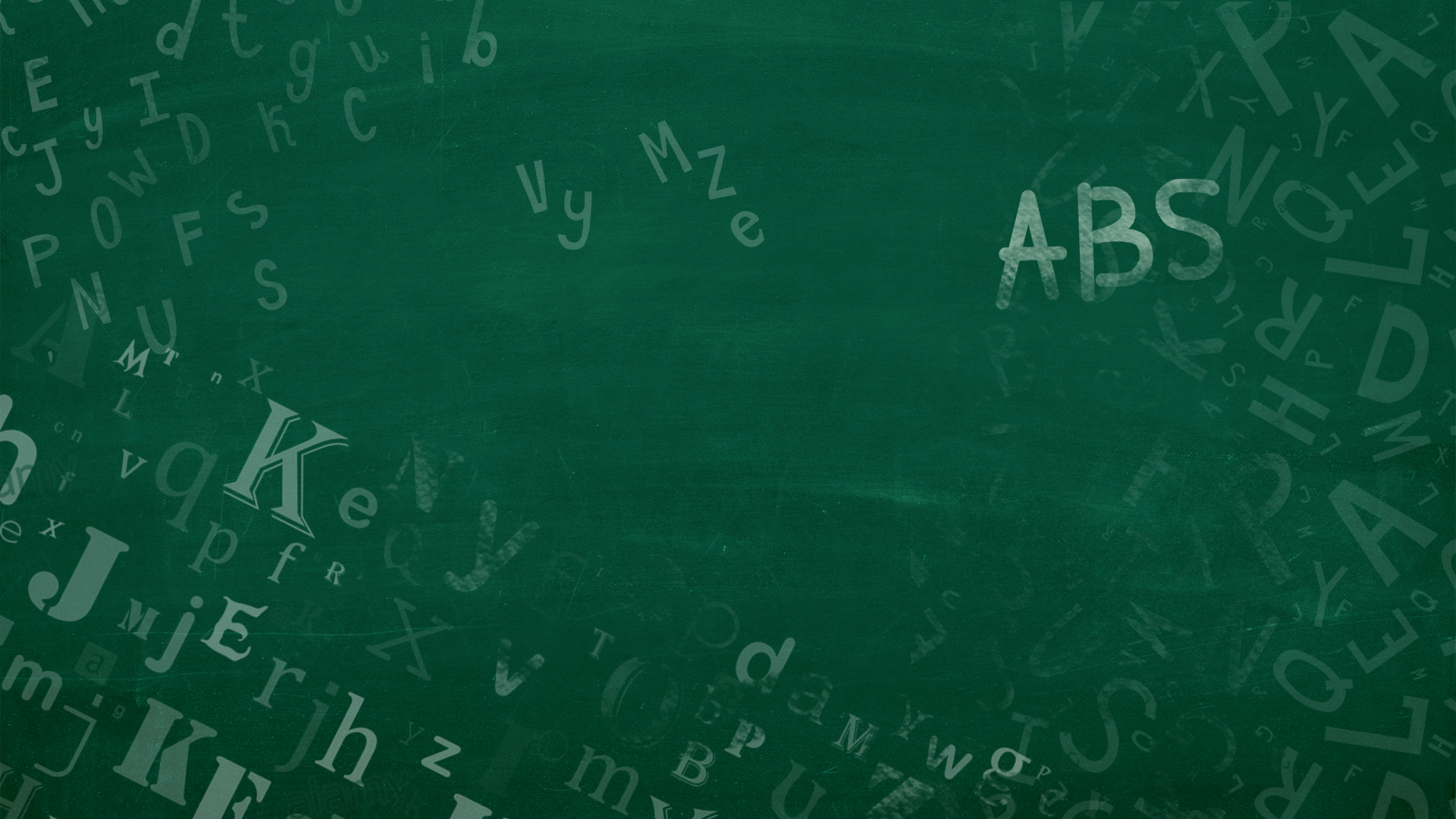 Impact
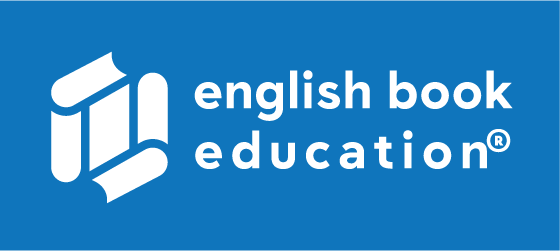 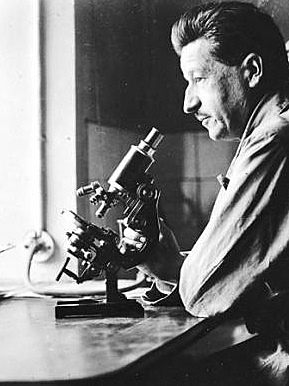 The King's and Queen's Club
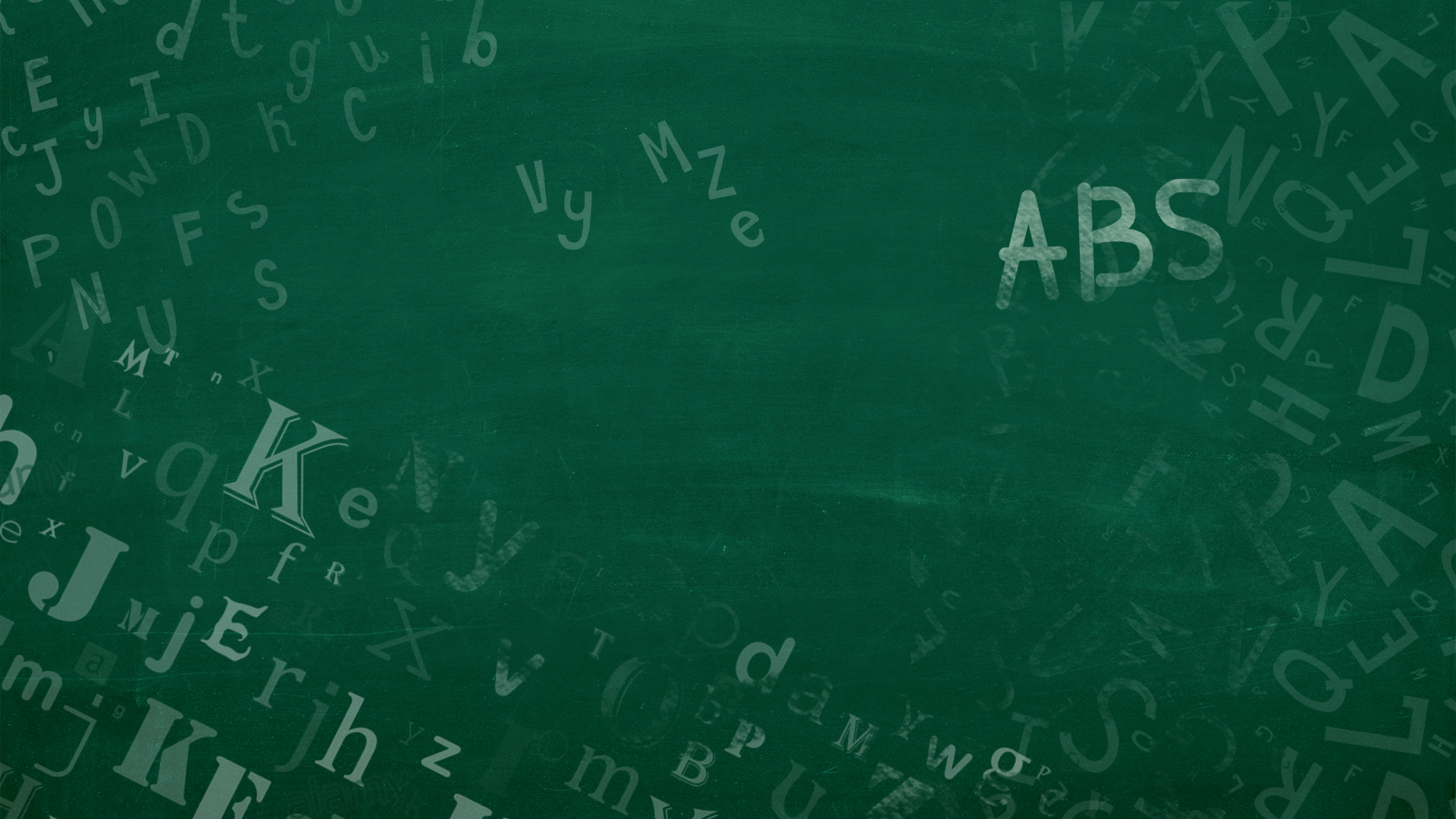 Impact
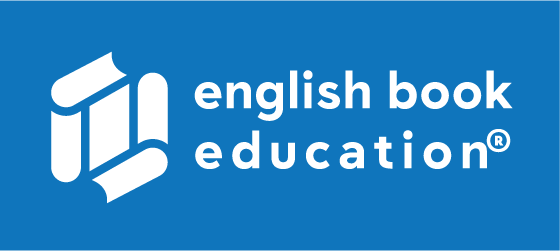 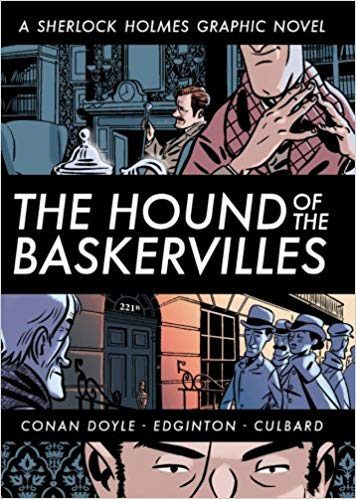 The King's and Queen's Club
The King's and Queen's Club